Основи техніки мовлення
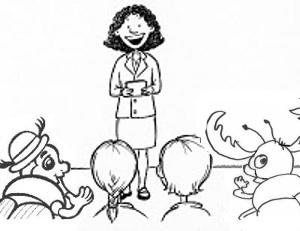 Техніка мовлення - сукупність прийомів фонаційного дихання, голосоутворення, дикції, доведених до автоматичних навичок, що забезпечують ефективність здійснення мовного впливу на співрозмовника.
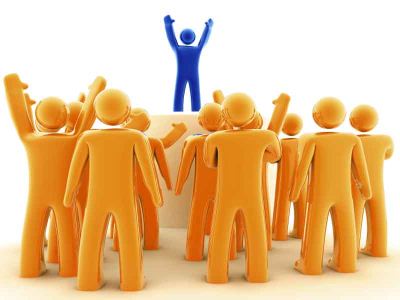 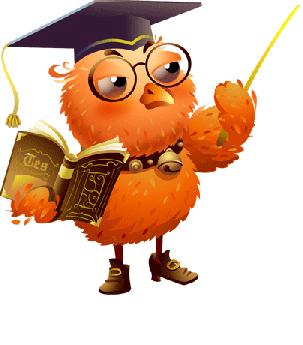 Мовлення вчителя є показником його педагогічної культури, засобом самовираження і самоутвердження його особистості.  
Володінню мовленням як засобом професійної діяльності потрібно вчитися. А.С. Макаренко зазначав, що вчитель повинен так говорити, щоб діти відчули в його словах волю, культуру, особистість. Мовлення вчителя – це мовлення, пристосоване для розв’язання специфічних завдань, що виникають у педагогічній діяльності, спілкуванні.
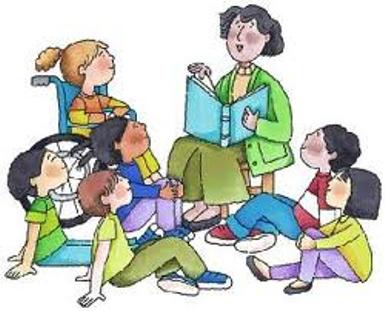 Професійне мовлення вчителя повинно відповідати вимогам культури мови. Це важливий показник рівня його інтелігентності, освіченості, загальної культури. Його умовою є знання мови, адже мовлення є засобом існування, використання мови
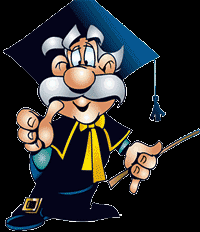 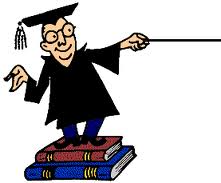 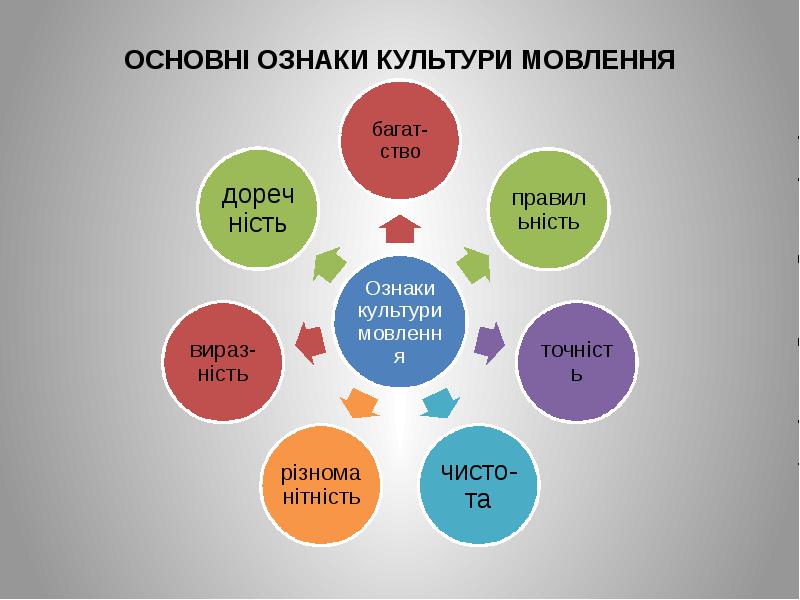 Типи дихання
Ключичний — це такий тип дихання, коли повітрям наповнюється лише верхня частина легень. У цьому випадку дихати доводиться частіше, ніж необхідно, оскільки в легені поступає мала кількість повітря. Цей тип можна розрізняти за такими ознаками: при вдиху підіймаються вгору плечі, лопатки і ключиці.
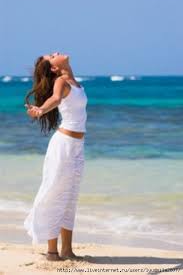 Грудний — це такий тип дихання, коли повітрям наповнюється лише середня частина легень. На відміну від першого, при такому диханні в легеніі поступає значно більша кількість повітря, проте ще недостатня, щоб заповнити і верхню, і нижню частини. Тому цей тип дихання також вважається неправильним, його ознаки: грудна клітка розширюється, а живіт втягується.
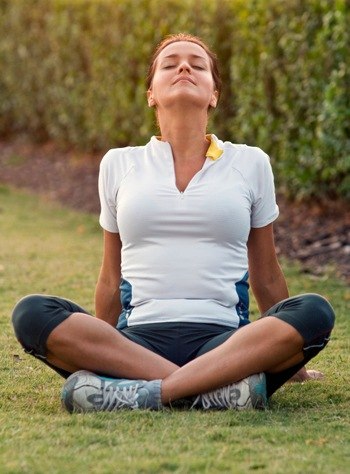 Діафрагмальний — це такий тип дихання, за яким повітрям наповнюється переважно нижня частина легень. Таке дихання значно краще, ніж ключичне чи грудне, проте також неправильне, бо верхня й середня частини легень залишаються пасивними, погано вентилюються. Ознаки такого дихання: при вдиху віддувається живіт, бо діафрагма інтенсивно скорочується, осідає і тисне на черевну порожнину. Це найпоширеніший тип дихання серед людей, які працюють фізично.
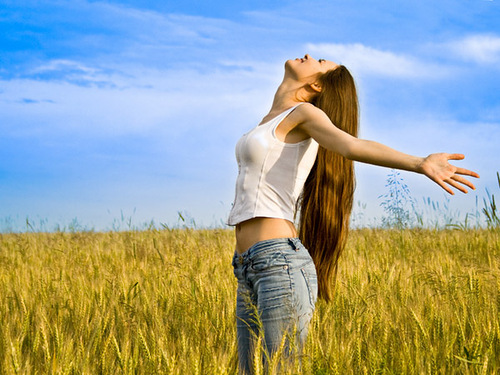 Комбіноване (грудно-черевне) – використовуються всі м'язи грудної клітки і м'язів діафрагми. В теорії декламації його називають(правильне). Найповніше насичує легені повітрям, забезпечує еластичну роботу м'язів діафрагми під час видиху. Правильне дихання. Його ознаки : 1) глибоке ; 2)часте; 3)підпорядковане волі виконавця; 4)непомітне.
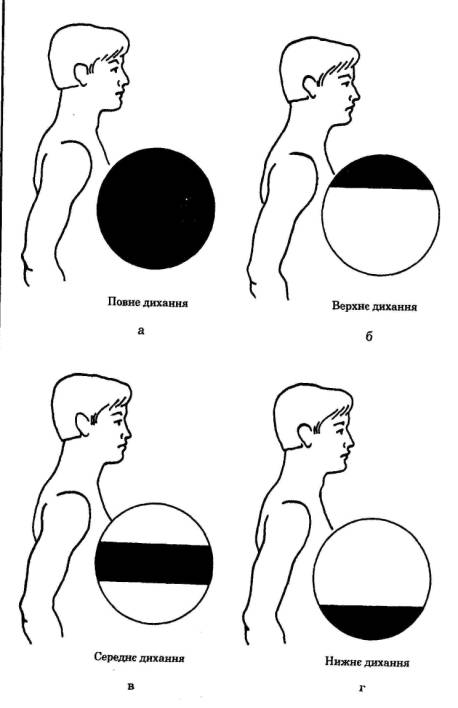 Правильне дихання, постановка його вимагає дотримання таких вимог.
1.     Вдихати глибоко носом і ротом.
   2.     Вдихати непомітно (безшумно).
   3.     Не переповнювати запас повітря, вдихаючи його.
   4.     Непомітно поповнювати його резерв при найменшій можливості.
   5.     Не затримувати дихання в паузах.
   6.     Не витрачати запасу повітря до останку, щоб не захлиснутись.
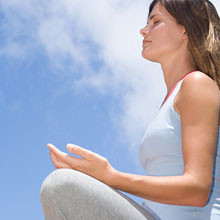 Основні вади мовного дихання, їх причини
Мова й читання вимагають великої кількості повітря, економного його витрачення і вчасного його відновлення. У мовному диханні видох довше вдиху.
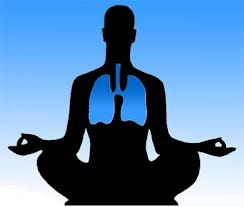 Однією із причин швидкої перевтоми голосотворчого апарату є невміння володіти своїм дихальним апаратом.

При звичайному фізіологічному диханні співвідношення вдиху і видиху – 1 : 1, а при фонаційному (звукотворчому) – 1 : 10; 1 : 15; навіть 1 : 30. Тобто вдих має бути активним і коротким, а видих – тривалим і рівним.
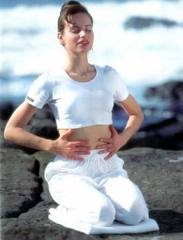 Вади мовного дихання можуть хвороби:
   функціональних порушеннях реберного каркасу або грудного відділу хребта (обмеження рухливості), пухлинах плеври, перикардиті, сухий перекардит. 
Або непоставлене правильно дихання.
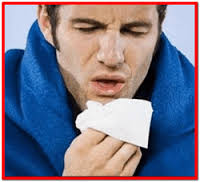 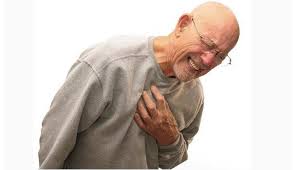 Процес голосоутворення
Голосоутворення відбувається шляхом видихання повітря з легень через рот та ніс, при чому голосові зв'язки вібрують і створюють у повітрі звукові хвилі.
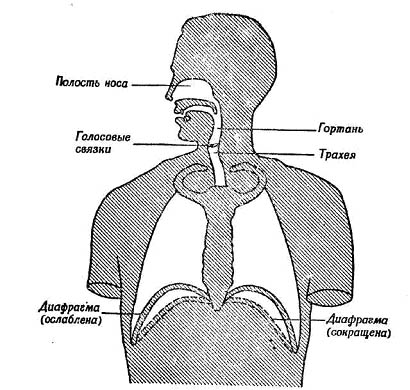 До голосового апарату людини входять ротова і носова порожнини з додатковими порожнинами, пелька, гортань з голосовими зв'язками, трахея, бронхи, легені, грудна клітка з дихальними м'язами і діафрагмою, м'язи черевної порожнини
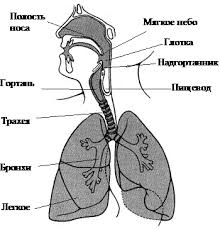 Центральна нервова система організовує їх функції в єдиний, цілісний процес звукотворення, що є складним психофізичним актом.
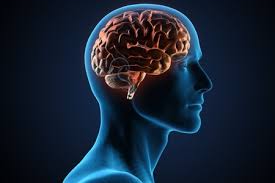 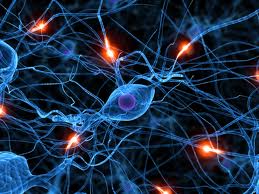 Вдосконалення техніки мовлення
Самоконтроль та розвиток культури мовлення, створення для себе установки на оволодіння правильним літературним мовленням у всіх ситуаціях мовленнєвого спілкування;
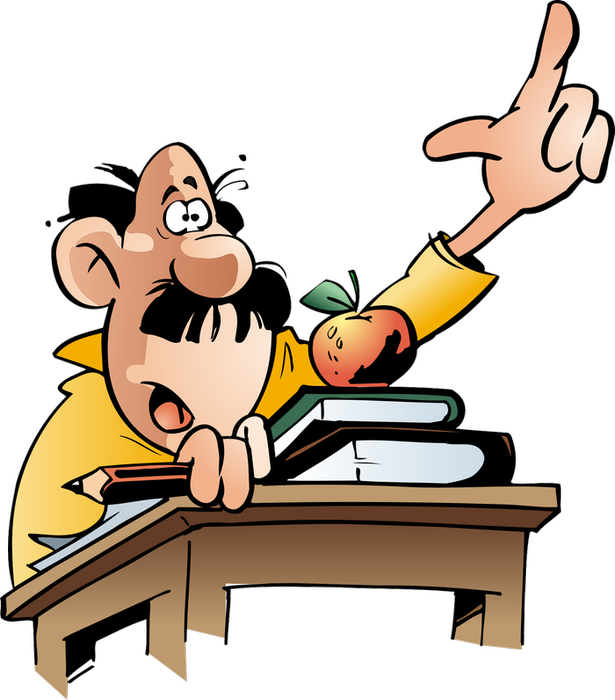 Самоконтроль та розвиток умінь виразного мовлення;
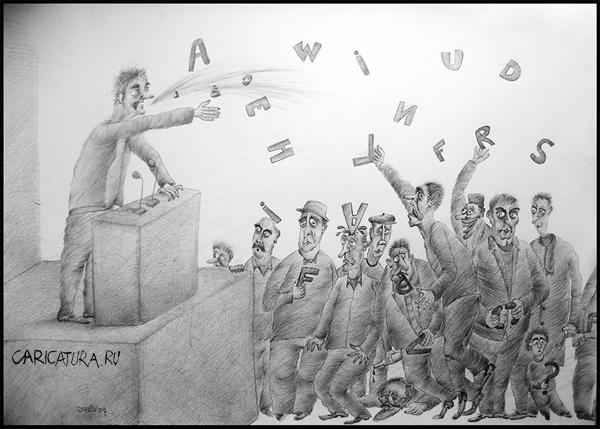 Розвиток загальних психологічних особливостей особистості, що створюють передумови для успішного оволодіння мовленнєвими навиками та вміннями.
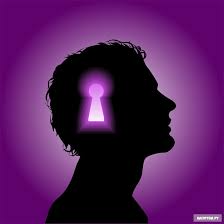 Засвоєння норм літературної мови – тривалий процес, який починається з раннього дитинства і триває впродовж всього свідомого життя. Тому не лише бездоганне знання свого предмета, не лише педагогічна майстерність, досконалість методичних прийомів, але й словесно-естетичний рівень педагогічних знань формує особистість учня.
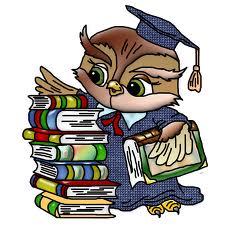